宣教关怀
天父阿爸，感谢祢信实广大，扩展宣教士的境界。祢恩待陈阳宣教士，有机会在尼泊尔一间神学院教导圣经和神学，并在一个机构教导英文。他在四月已报读尼泊尔首府加德满都大学，并在五月申请学生签证。感谢耶和华尼西为陈阳宣教士开道路，顺利获得一年签证。借这大学教育平台，他能
1/2
宣教关怀
装备自己，也接触更多尼泊尔知识分子，领他们归主。我们奉耶和华沙龙的名祝福陈阳宣教士，在夏天期间身体健康，每日与主亲近，布道和事奉都灵力充沛。奉主耶稣基督的名，阿们。
2/2
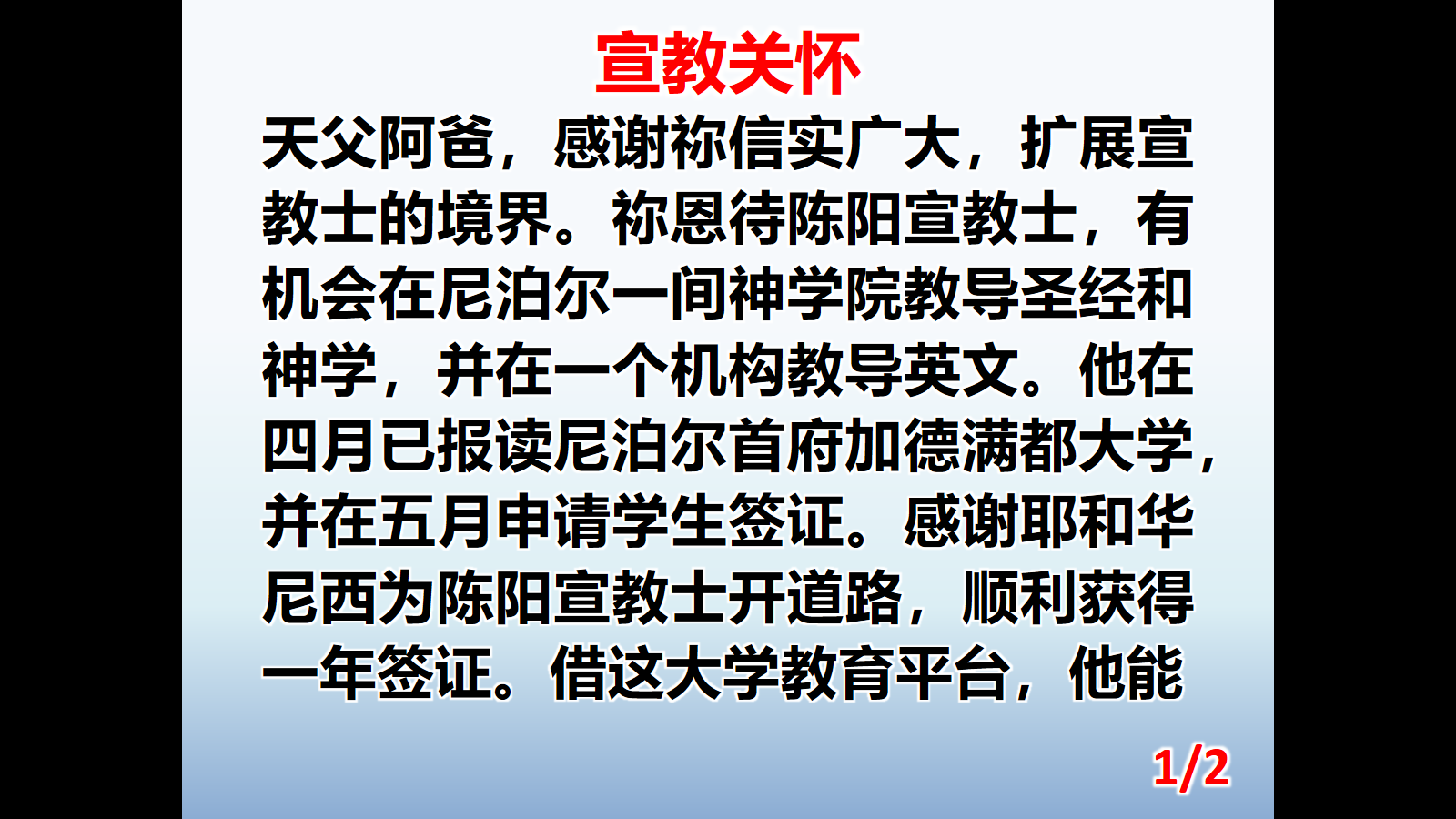 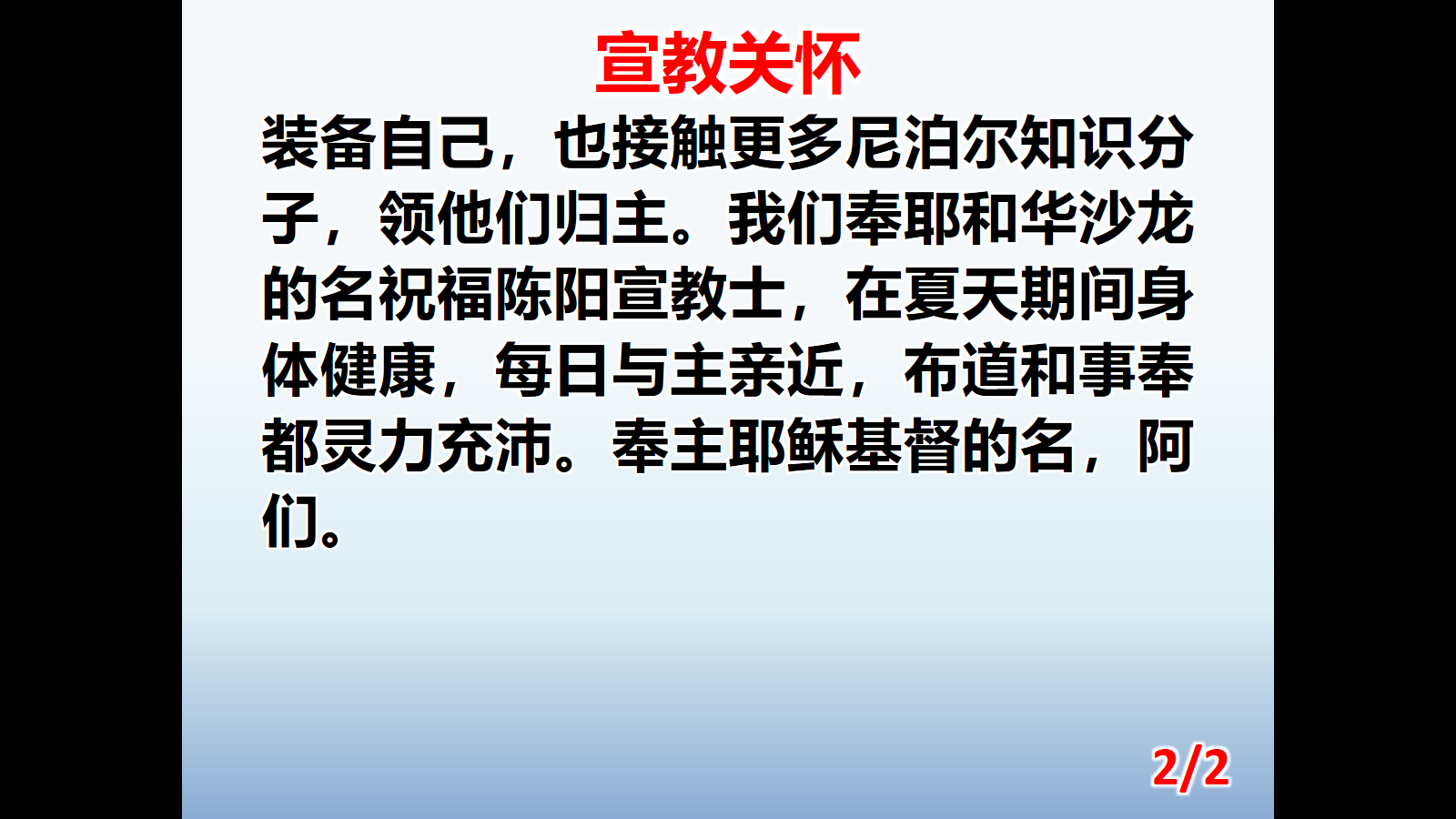